comics
comics
comics
Comics : Περί της 9ης Τέχνης
Μαθαίνοντας για την τέχνη της εικονογράφησης…
Το πρώτο υπερηρωϊκό εικονογράφημα: “Action Comics” (1930’s)
Ουσιαστικά, το πρώτο –πιο εμπορικό- κομικ τεύχος ήταν το Action Comics το οποίο περιείχε τη πρώτη ιστορία με το Σούπερμαν. Βγήκε το Ιούνιο του 1938, μεσούσης του Β΄Παγκόσμιου Πολέμου, σημειώνοντας ευρεία υποδοχή από τη νεολαία των ΗΠΑ. Το εικονιζόμενο εξώφυλλο του κομικ, έμεινε στην Ιστορία της 9ης Τέχνης ως εμβληματική εικόνα μιας ολόκλήρης γενιάς, αντιπροσωπευτικής της αμερικανικής κοινωνίας της συγκεκριμένης περιόδου…
…Φυσικά, οι εκδοτικοί οίκοι δεν άφησαν ανεκμετάλλευτη την επιτυχία του ACTION COMICS:  Τόσο η D.C. (Detective Comics) όσο και η Marvel –εκδοτικοί γίγαντες του «χώρου» -καταπιάστηκαν, από τη δεκαετία του ‘30 και αρχές δεκαετίας ‘60, με τη δημιουργία  όσο περισσότερων χαρακτήρων σούπερ-ηρώων μπορούσαν. Ασφαλώς, χαρακτήρες που αντανακλούσαν την κοινωνική και πολιτιστική ζωή του Αμερικανικού έθνους: Spiderman, Captain America, Hulk, Thor, Batman, Superman, Iron Man, Fantastic Four, Avengers, Justice League, Silver Surfer, Serg. Fury, κ.τ.λ…
Η D.C. Προσπαθώντας να αξιοποιήσει τον εμπορικό απόηχο του Superman ,τα κατοπινά χρόνια  πάλευε εναγωνίως να δημιουργήσει ένα αντίπαλο δέος. Έναν διαφορετικό ήρωα, που θα μπορούσε να είχε ανάλογη εικαστική, στυλιστική, εμπορική, κ.α. απήχηση με τον ήρωα με τη κόκκινη κάπα. Πολλές προσπάθειες έγιναν από καταξιωμένους τότε, δημιουργούς. Απέτυχαν οι περισσότερες. Μέχρι που εμφανίστηκε ο Bob Cane στα γραφεία του εκδοτικού οίκου, με τη δική του πρόταση υπερ-ήρωα που όμως ΔΕΝ διαθέτει σούπερ-δυνάμεις όπως ο Σούπερμαν, αλλά αξιοποιεί την σύγχρονη τεχνολογία και το… σκοτάδι: ο
                            B A T M A N 
Αν ο Σούπερμαν αντιπροσώπευε το αγνό και ακέραιο αμερικανικό ιδεώδες ανθρώπου, ο Batman ήταν το ακριβώς αντίθετο: πολυσχιδής προσωπικότητα, με ελαττώματα, ανθρώπινες αδυναμίες και πάθη…
Αλλά και η Ευρώπη δεν πήγαινε πίσω: αργά αλλά σταθερά έμπαινε κι εκείνη –με πρωτοπόρα την Μεγάλη Βρετανία –στο παιχνίδι του εμπορικού (mainstream) comic με μια σειρά εντυπωσιακών τίτλων περιοδικών, με προεξάρχουσα ναυαρχίδα το A.D. 2000 (and Tornado) και ηγετική κόμικ-φυσιογνωμία τον δικαστή Ντρεντ (Judge DREDD ). Ήταν τέτοια η επιτυχία του, εμπορική και καλλιτεχνική, που αμέσως κατάφερε να κερδίσει κοινό και στις δύο πλευρές του Ατλαντικού. 

Αμφότερα όμως, τα προαναφερόμενα κόμικς είχαν βασικό χαρακτηριστικό τους τη ΒΙΑ και έτσι δέχτηκαν έντονες επικρίσεις για την αρνητική επιρροή τους στη νεολαία.
.
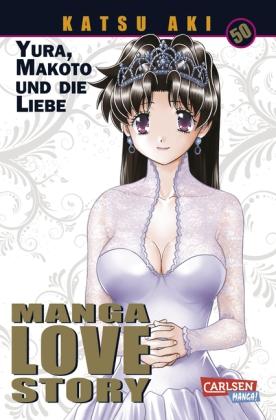 …σημαντική, πρέπει να θεωρήσουμε και τη συμβολή μιας ακόμα χώρας, στην εδραίωση της 9ης τέχνης στις συνειδήσεις της νεολαίας: της ΙΑΠΩΝΙΑΣ, η οποία πρωτοπόρησε δημιουργώντας μια δική της –ολόκληρη- σχολή: τα MANGA COMICS, με τα ιδιαίτερα χαρακτηριστικά, συχνά τυποποιημένα, έκφρασης και αφήγησης φανταστικών ιστοριών…